Economics of Power Generation
Economic of Power Generation
Economy is the main principle of design of a power plant. Power plant economics is important in controlling the total power costs to the consumer. Power should be supplied to the consumer at the lowest possible cost per kWh. The total cost of power generation is made up of fixed cost and operating cost. Fixed cost consists of interest on capital, taxes, insurance and management cost. Operating cost consists of cost of fuel labor, repairs, stores and supervision. The cost of power generation can he reduced by,
Economic of Power Generation
Selecting equipment of longer life and proper capacities.
 Running the power station at high load factor.
 Increasing the efficiency of the power plant.
 Carrying out proper maintenance of power plant equipment to avoid plant breakdowns.
 Keeping proper supervision as a good supervision is reflected in lesser breakdowns and extended plant life.
 Using a plant of simple design that does not need highly skilled personnel.
Various Cost Curve
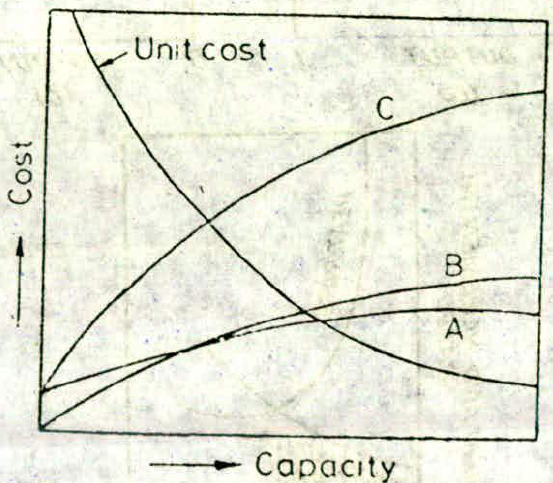 Plant Performance and Operation Characteristics
Input Output Curve: 




 Efficiency Curve:
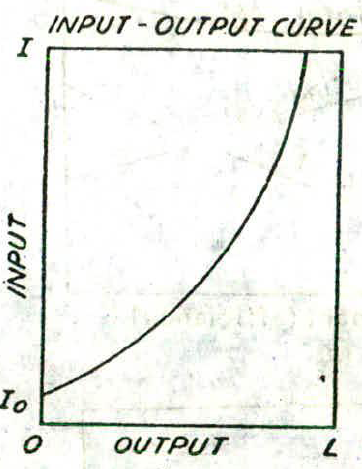 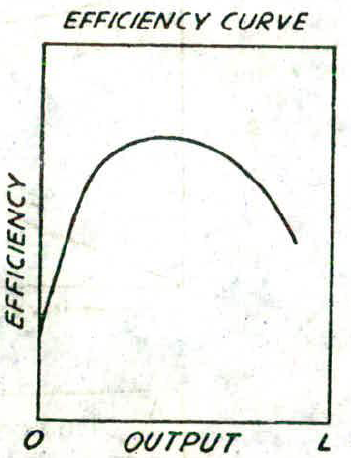 Plant Performance and Operation Characteristics
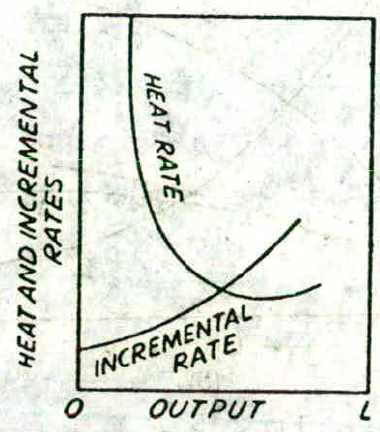 Economic Load Sharing
Economic Load Sharing
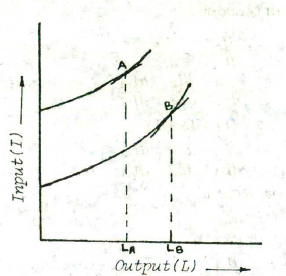 Condition for Maximum Efficiency
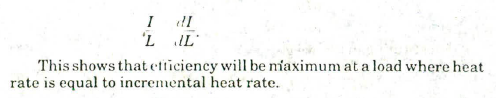 2.13 Cost of Electrical Energy
Depreciation Cost:the amount to be set aside per year from income to meet the depreciation caused by the age of service, wear and tear of machinery. Depreciation amount collected per year helps in replacing and repairing the equipment.
Straight Line Method
Sinking Fund Method
(b) Sinking Fund Method 
In this method the annual amount to be set aside per year consist of annual instalments plus the interest on all the instalments.

Annual depreciation reserve =
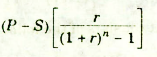 where r = rate of interest.
P = Principal sum (capital cost of the plant)
S = Salvage value
n = Useful life in years
Example 2.15. Determine the annual cost of a feed water softener
from the following data
Cost = Rs. 80,000
Salvage value = 5%               Salvage value, S=(800000*5/100)=
Life = 10 years.
Annual repair and maintenance cost = Rs. 2500
Annual cost of chemicals = Rs. 5,000
Labour cost per month = Rs. 300
Interest on sinking fund = 5%.

Annual depreciation cost=
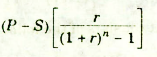 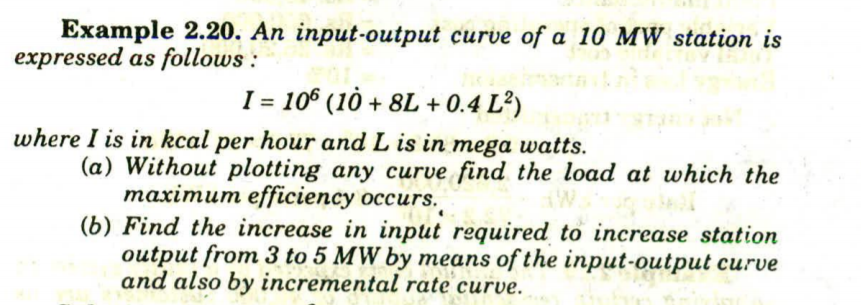 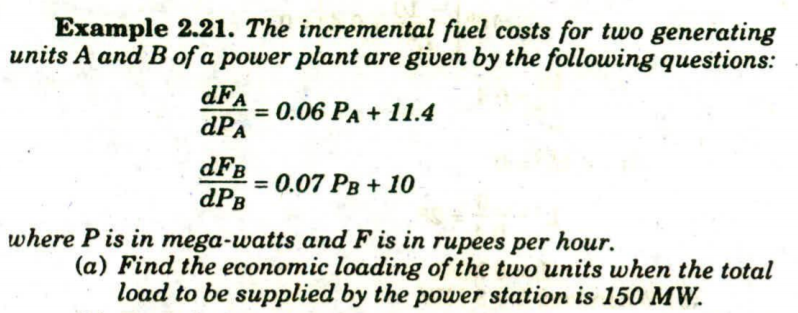 ,                 I/L=dI/dL
                                                     or, (10+8L+0.4L^2)/L=0+8+0.4*2L
                                                      or, 10/L+8+0.4 L=8+0.8L
                                                     or,10/L=0.8L-0.4L
                                                     or, 10/L=o.4L
                                                      0r, L^2=10/0.4
                                                        or,